4.3 ELECTRON CONFIGURATION
Essential Questions:
What is the Aufbau Principle?
What is Pauli’s Exclusion Principle?
What is Hund’s Rule?
What is an electron configuration?
How do we write an electron configuration?
HOTEL CHEMISTRY
Welcome to the electron hotel ……what a lovely place! 
Imagine you are the owner of a hotel.
Rooms are filled up in a certain order. 
You want to fill the rooms on the lower floors first. 
Each room can only hold a certain number of people. 
Each room can only hold 2 people! 
Some rooms fill faster than others. 
Each person in a hotel can be found using their floor, room, and bed number. 
THIS IS JUST LIKE THE ELECTRONS AND THEIR ORBITALS!
Electron hotel
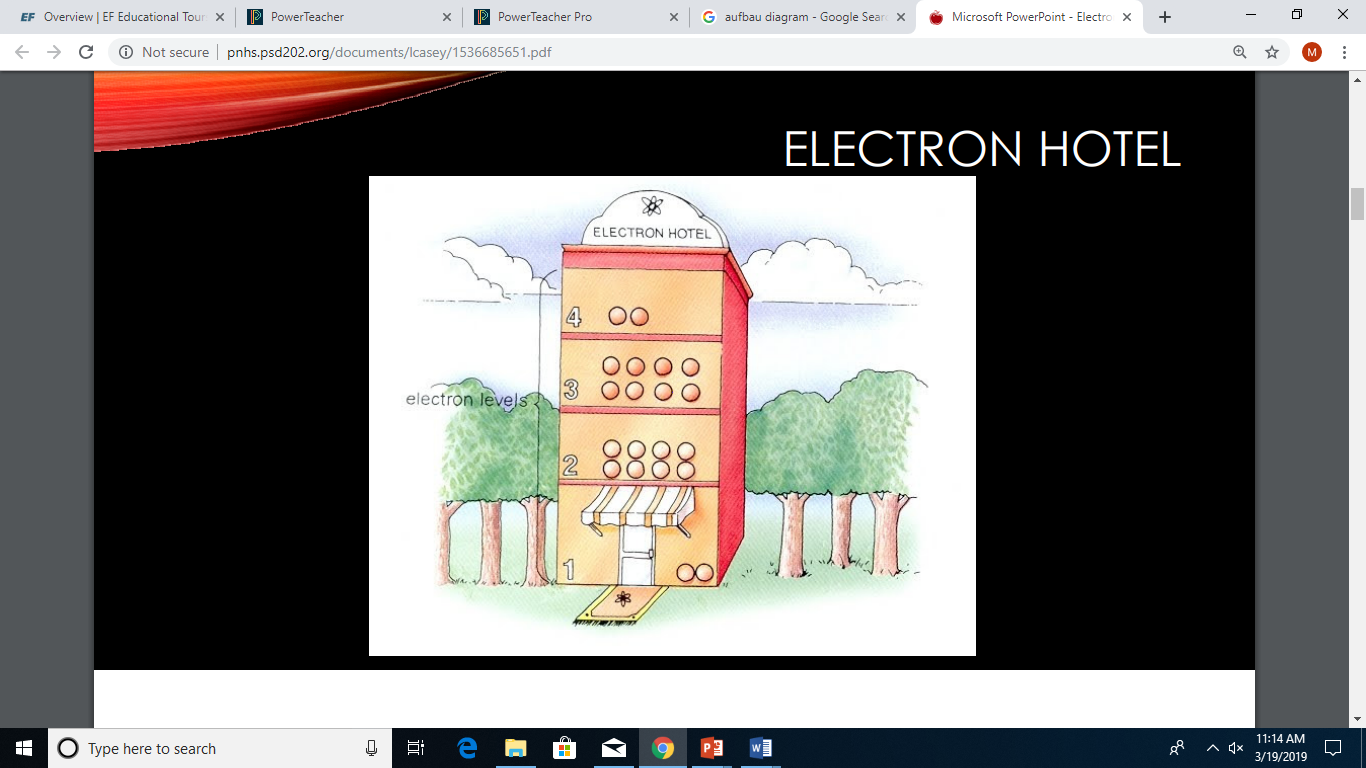 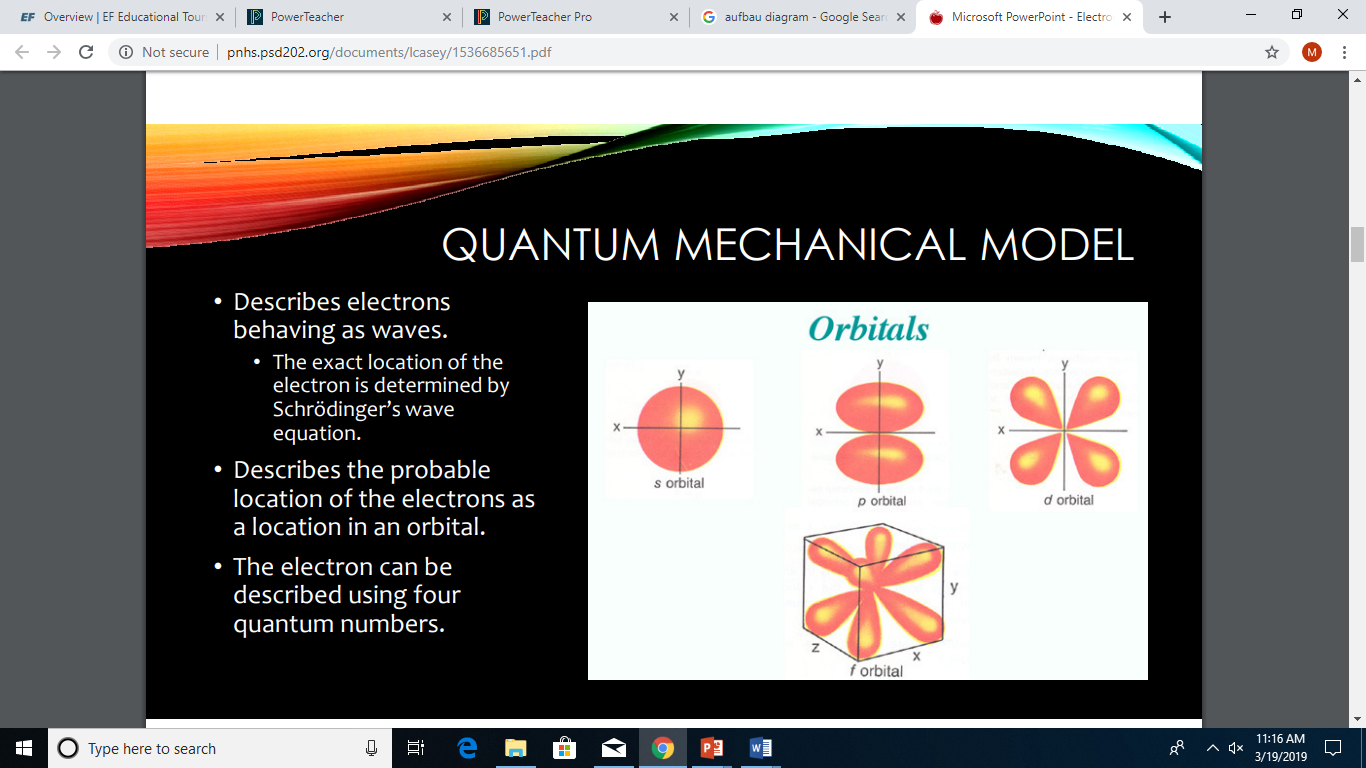 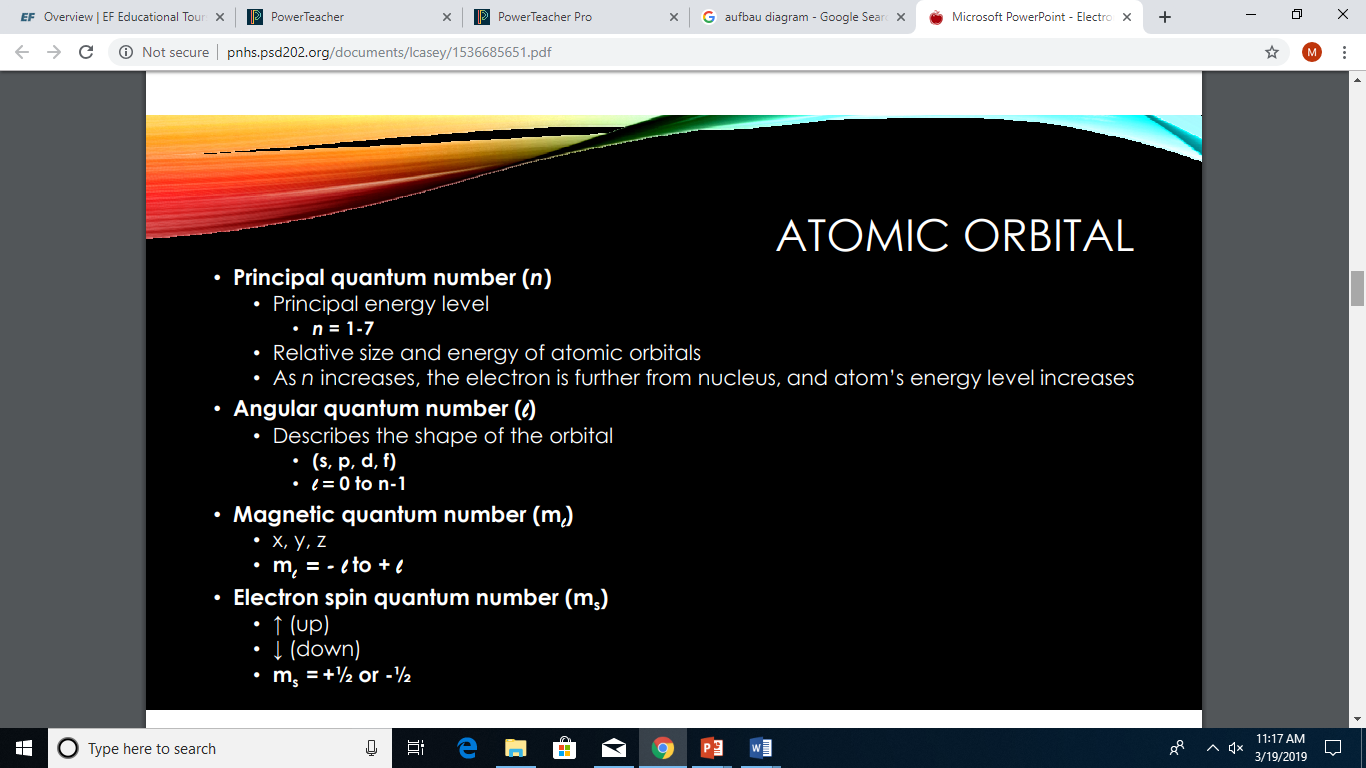 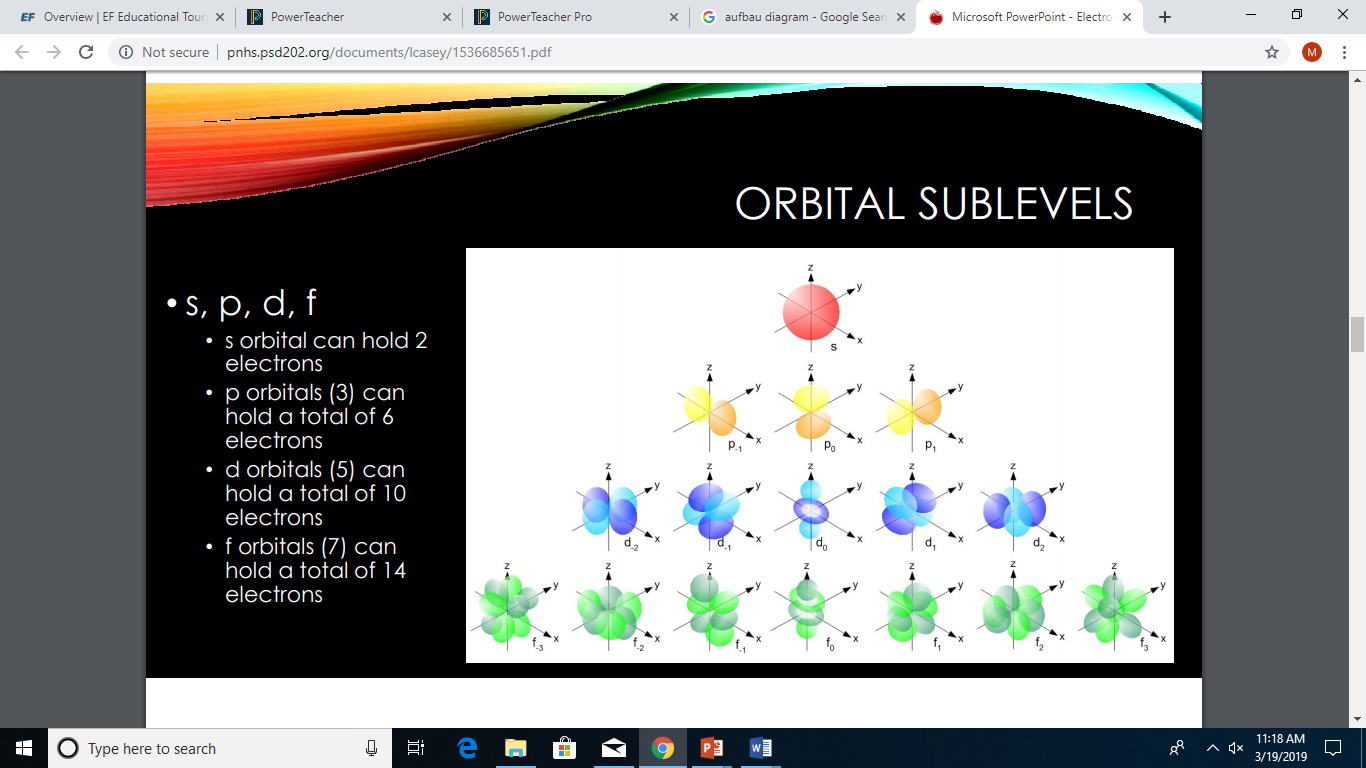 I. Writing Electron Configurations
A. Rules 
	1. Aufbau Principle 
	2. Pauli Exclusion Principle
	3. Hund’s  Rule
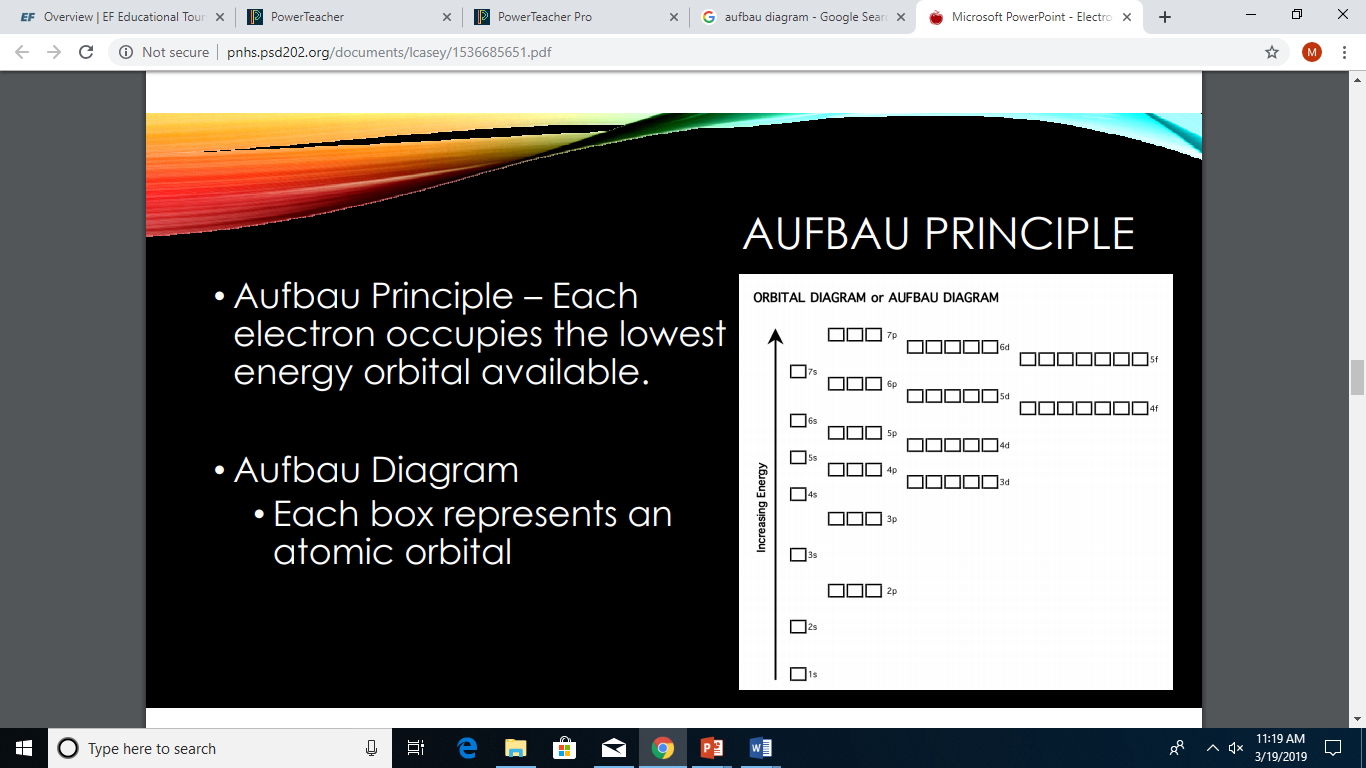 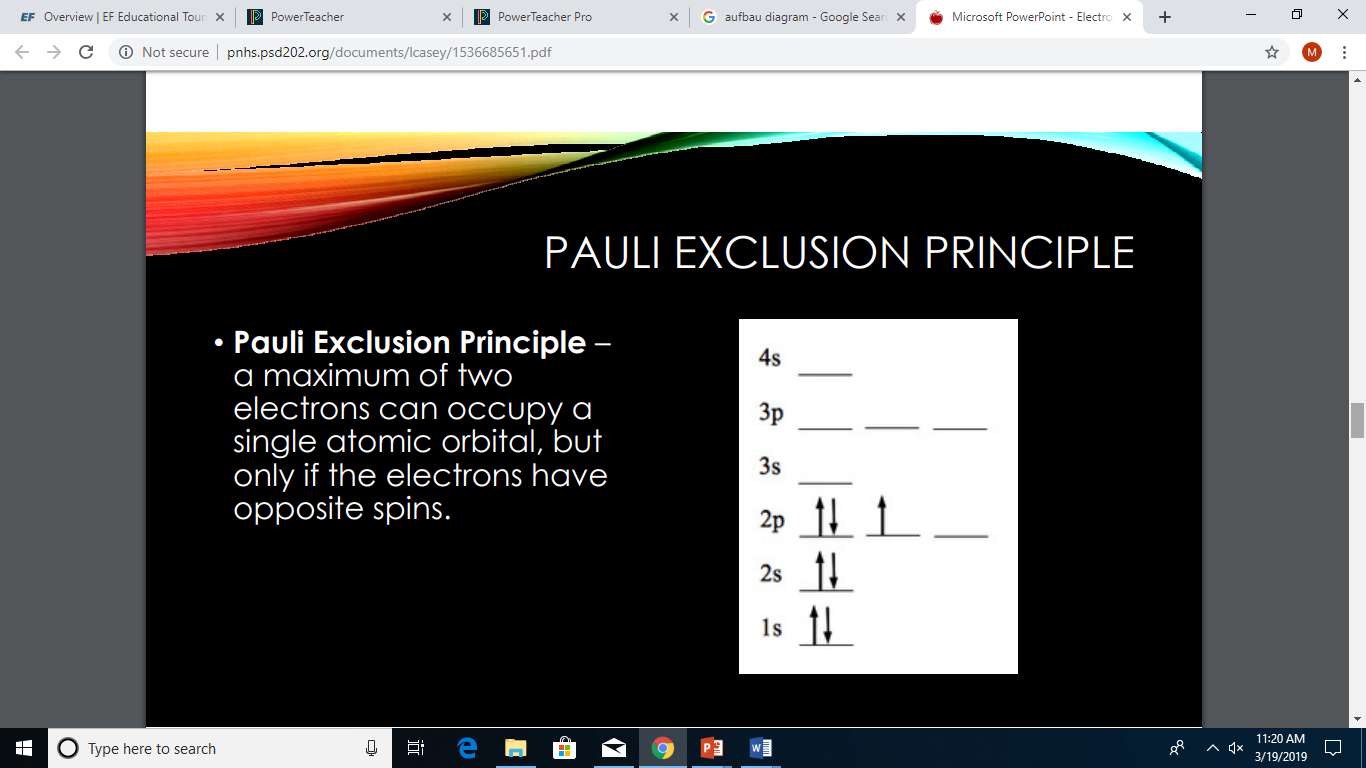 No two electrons in the same atom can have the same set of four quantum numbers.
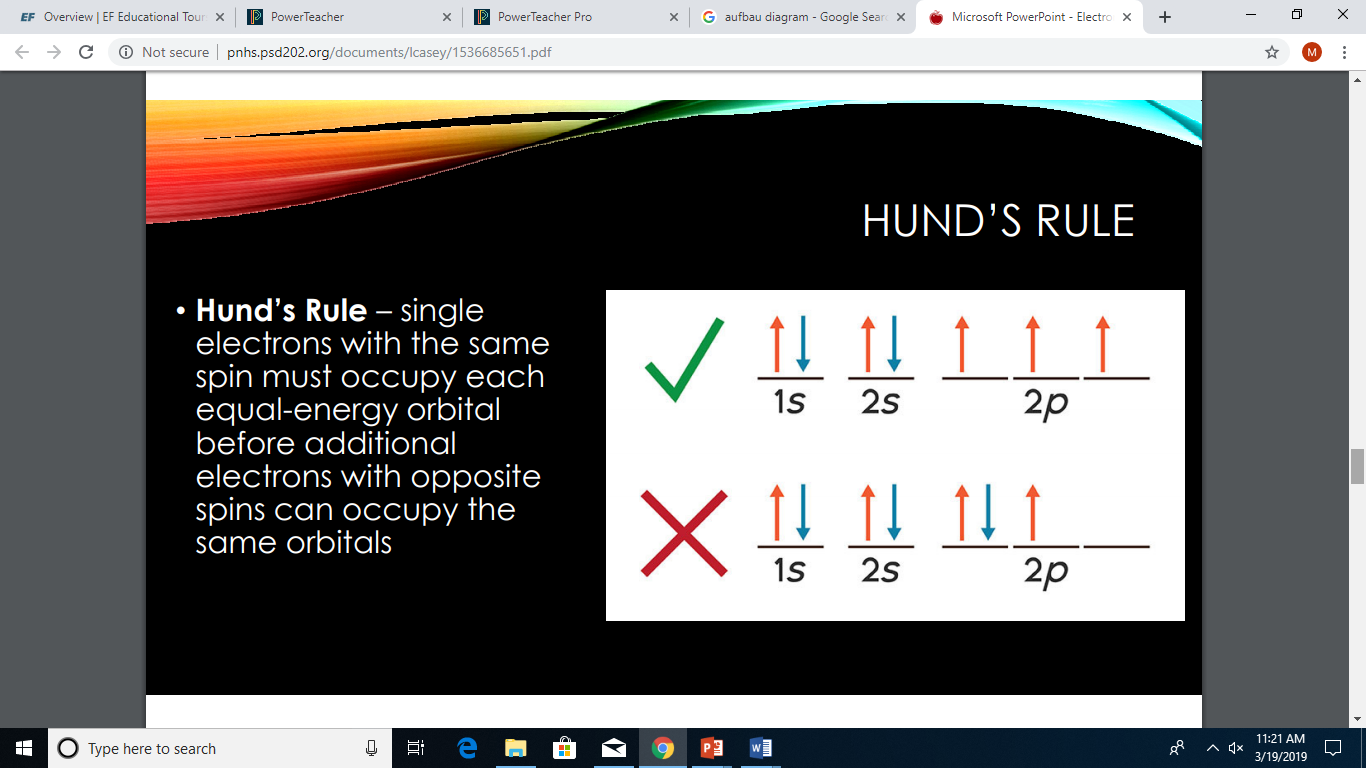 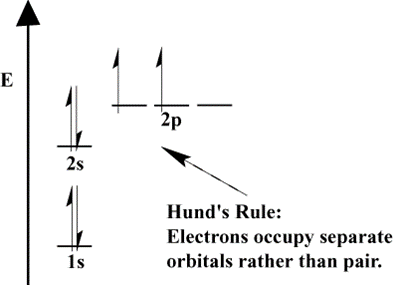 3. Hund's Rule -  Orbitals of equal energy are each occupied by one electron before any orbital is occupied by a second electron, and all electrons in singly occupied orbitals must have the same spin.
 
_↑_ ___ ___	_↑_ _↑_ ___	_↑_ _↑_ _↑_	_↑↓ _↑_ ↑_
 2p		     	 2p		      	 2p		       	2p
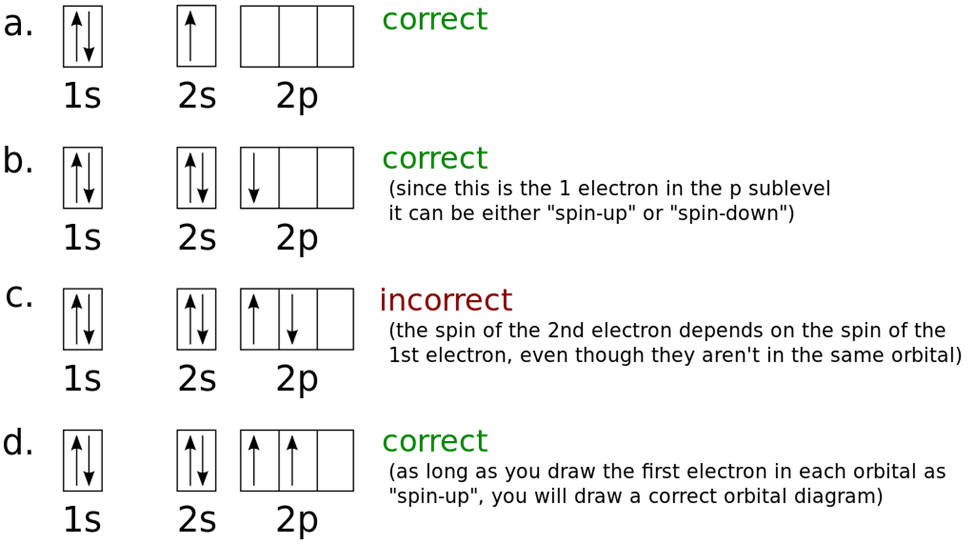 B. Orbital Notation 
	1. Unoccupied orbitals are represented by a line, _____.   Lines are labeled with the principal quantum number and the sublevel letter.

	2. Arrows are used to represent electrons. Arrows pointing up and down indicate opposite spins.
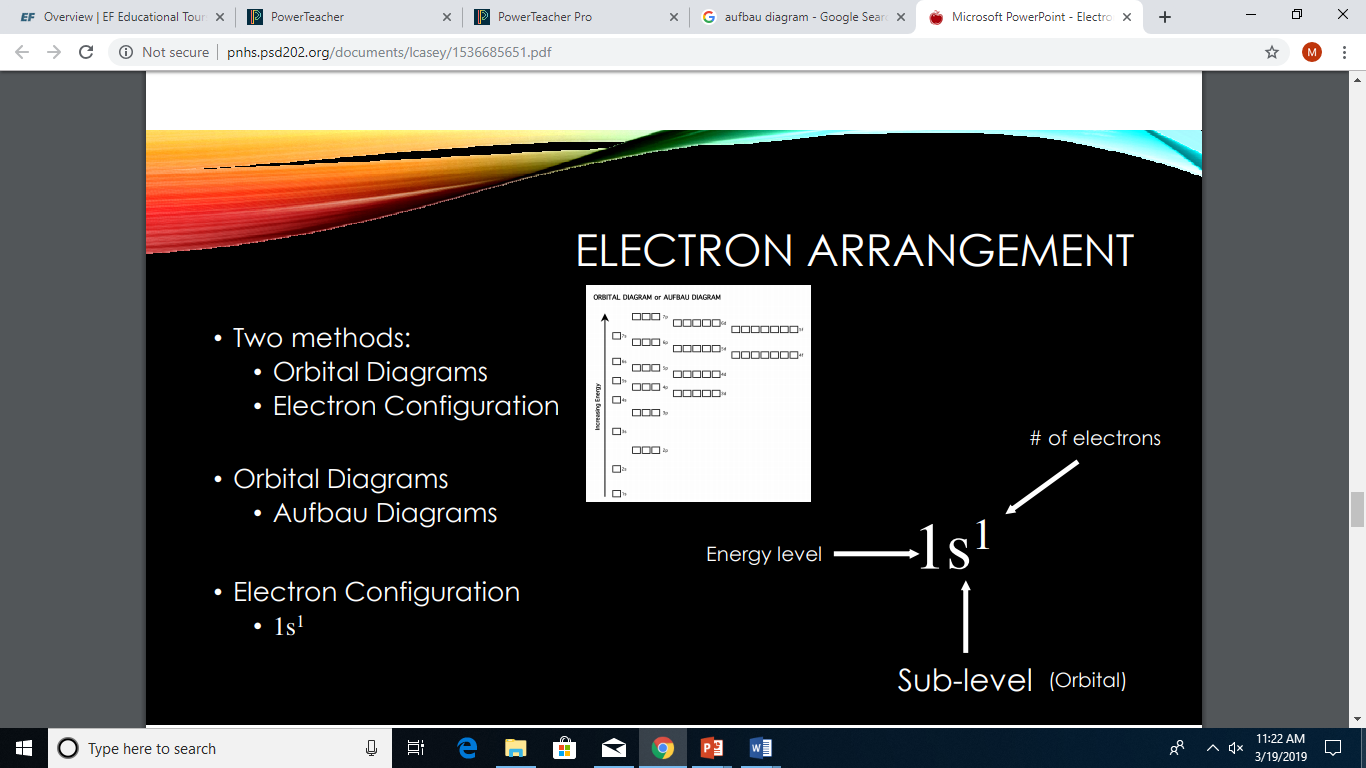 C. Configuration Notation
1. The number of electrons in a sublevel is indicated by adding a superscript to the sublevel designation.   
		Hydrogen = 1s1   
		Helium = 1s2   
		Lithium = 1s22s1
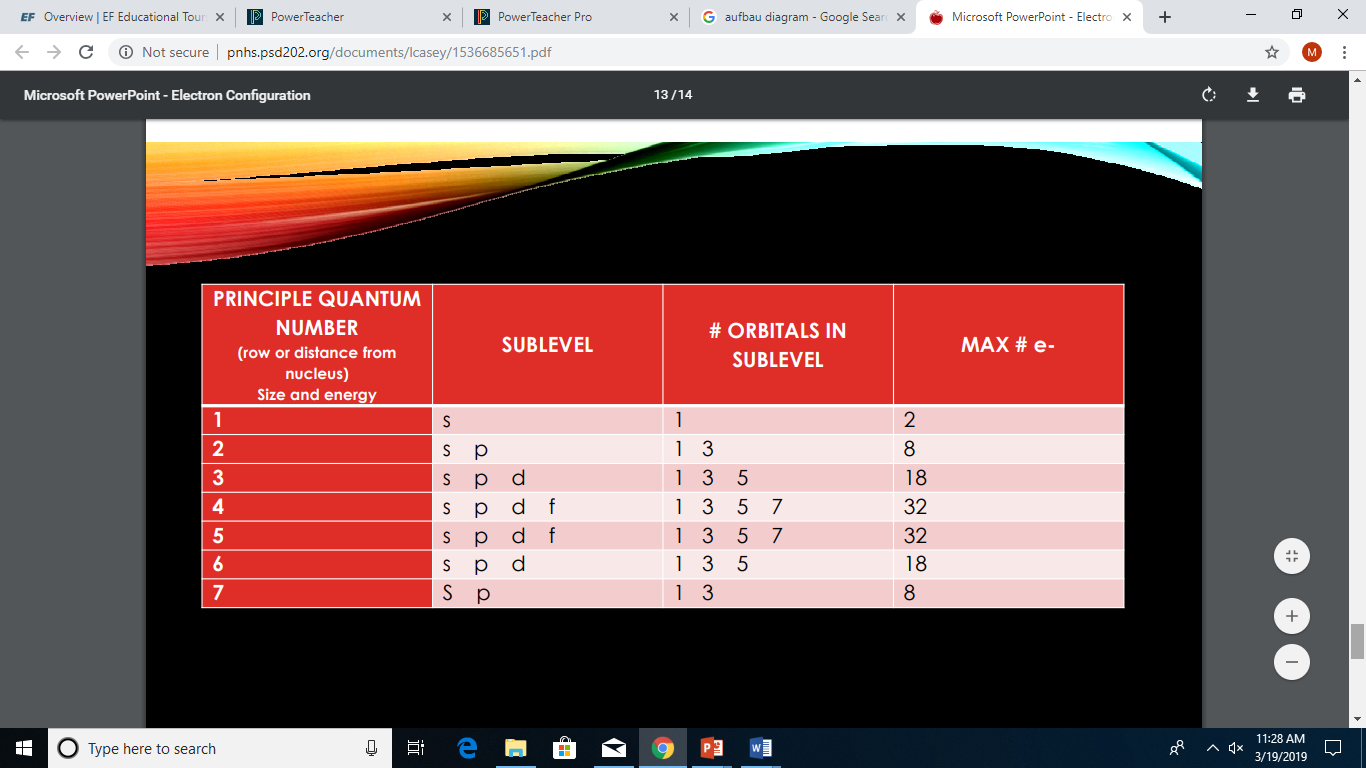 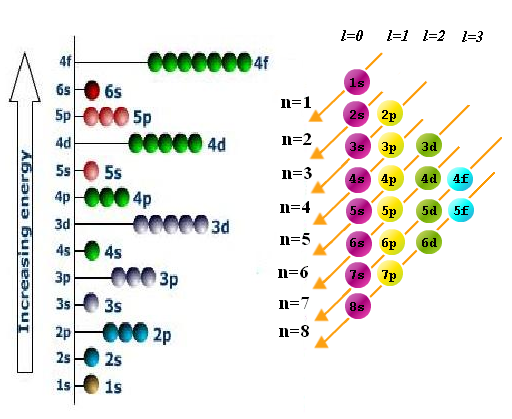 Filling the orbitals
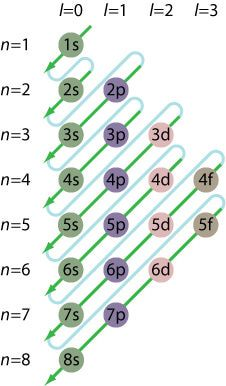 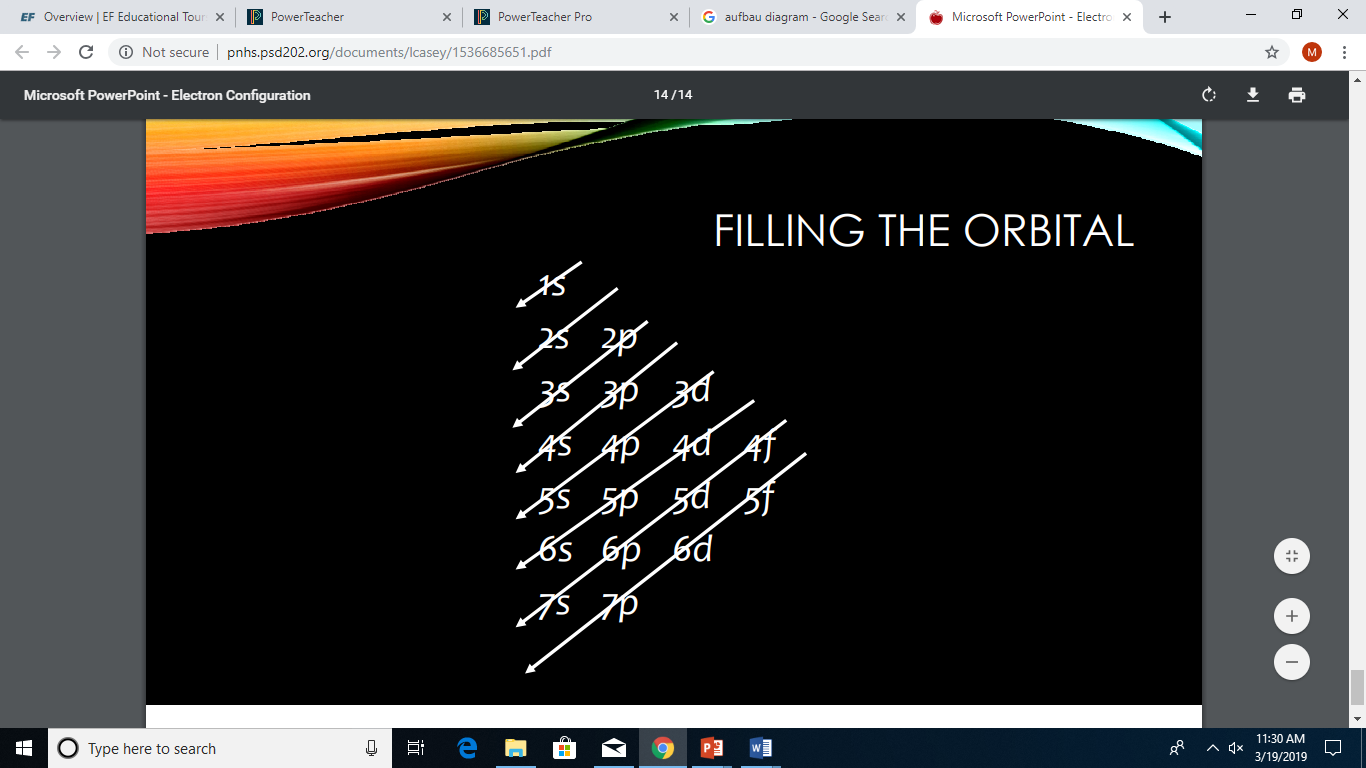 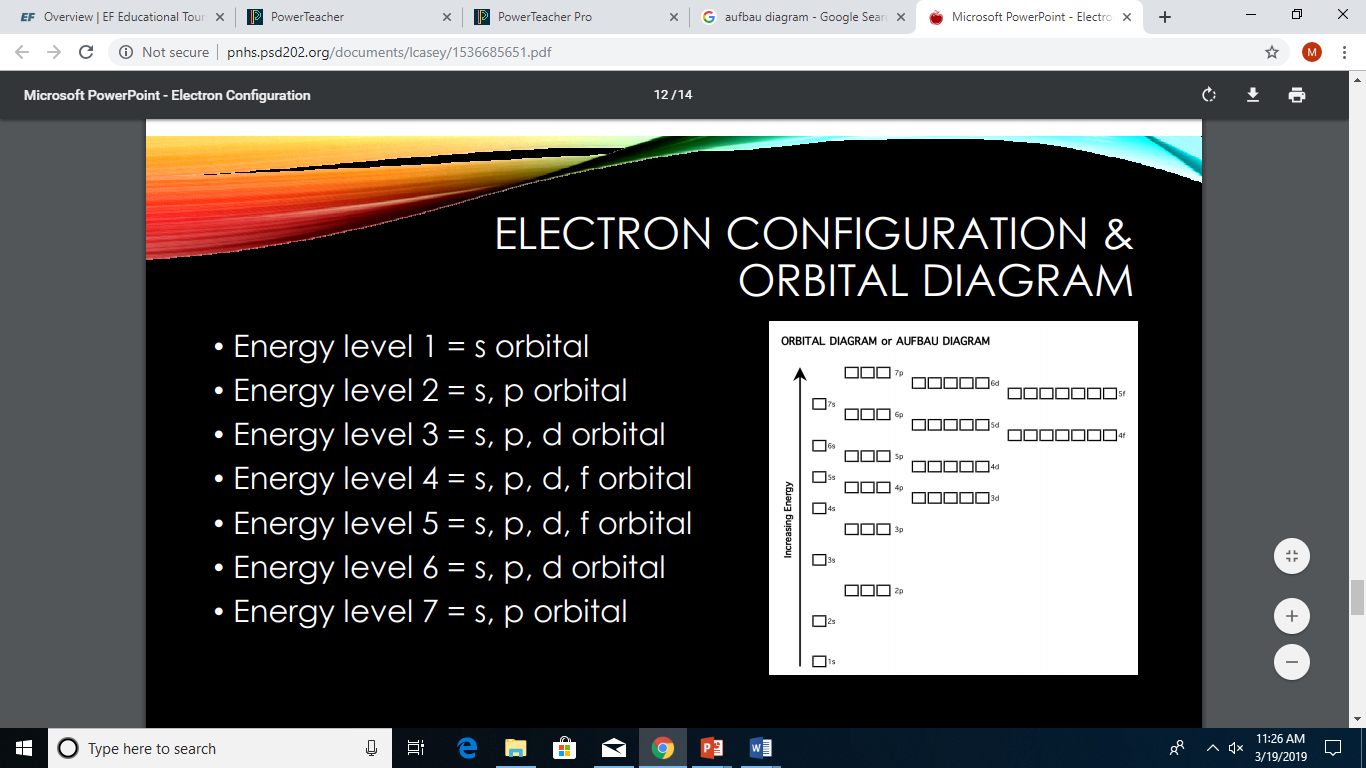 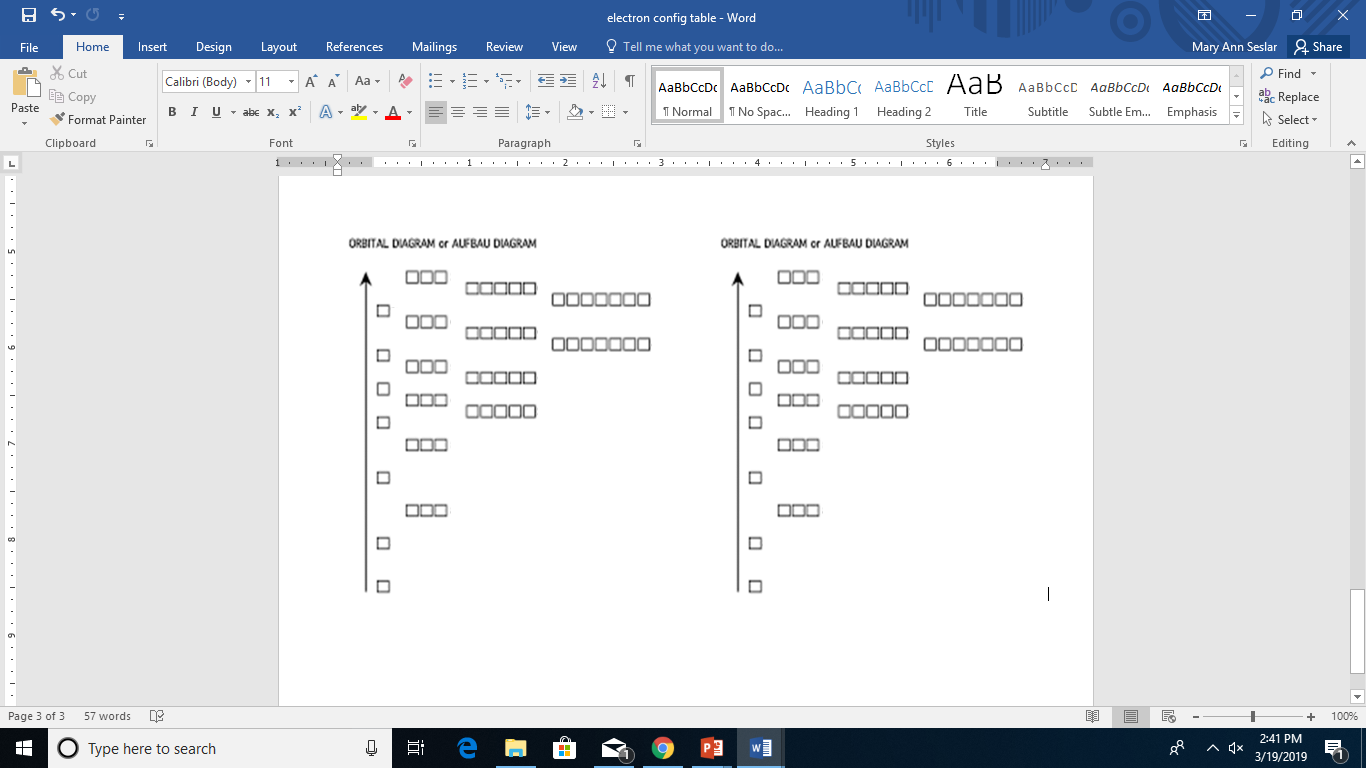 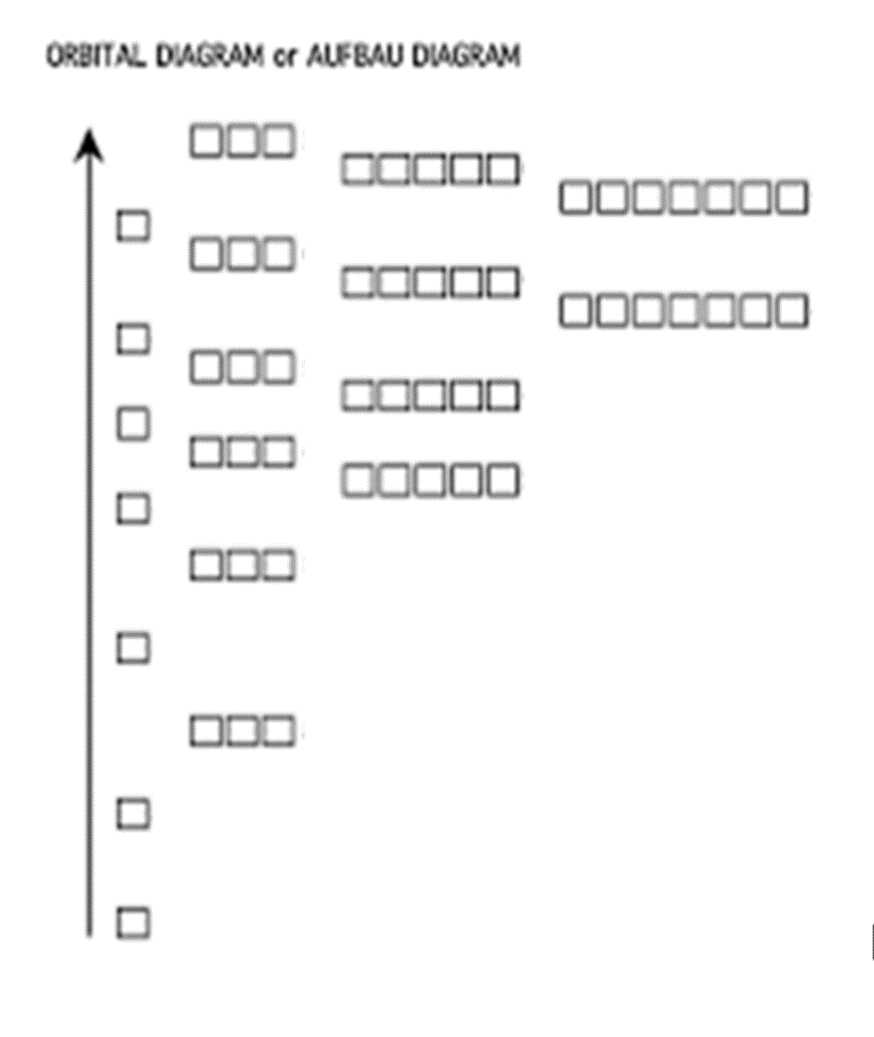 Energy increases
S	   p		   d				f
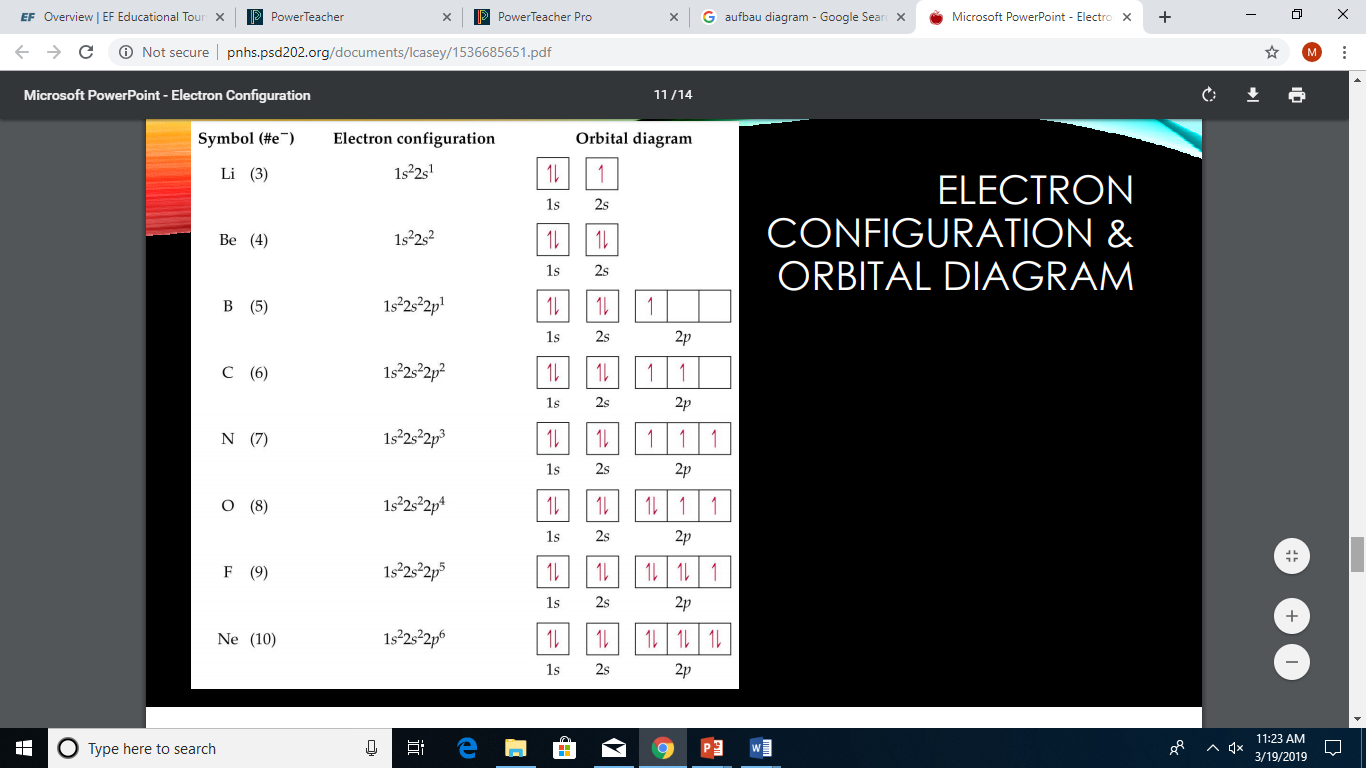 D. Exceptional Electron Configurations
1. Irregularity of Chromium 
		a. Expected: 1s22s22p63s23p64s23d4 
		b. Actual: 1s22s22p63s23p64s13d5 
2. Irregularity of Copper 
		a. Expected: 1s22s22p63s23p64s23d9 
		b. Actual: 1s22s22p63s23p64s13d10 
3. Numerous transition and rare-earth elements transfer electrons from smaller sublevels in order to half-fill, or fill, larger sublevels.
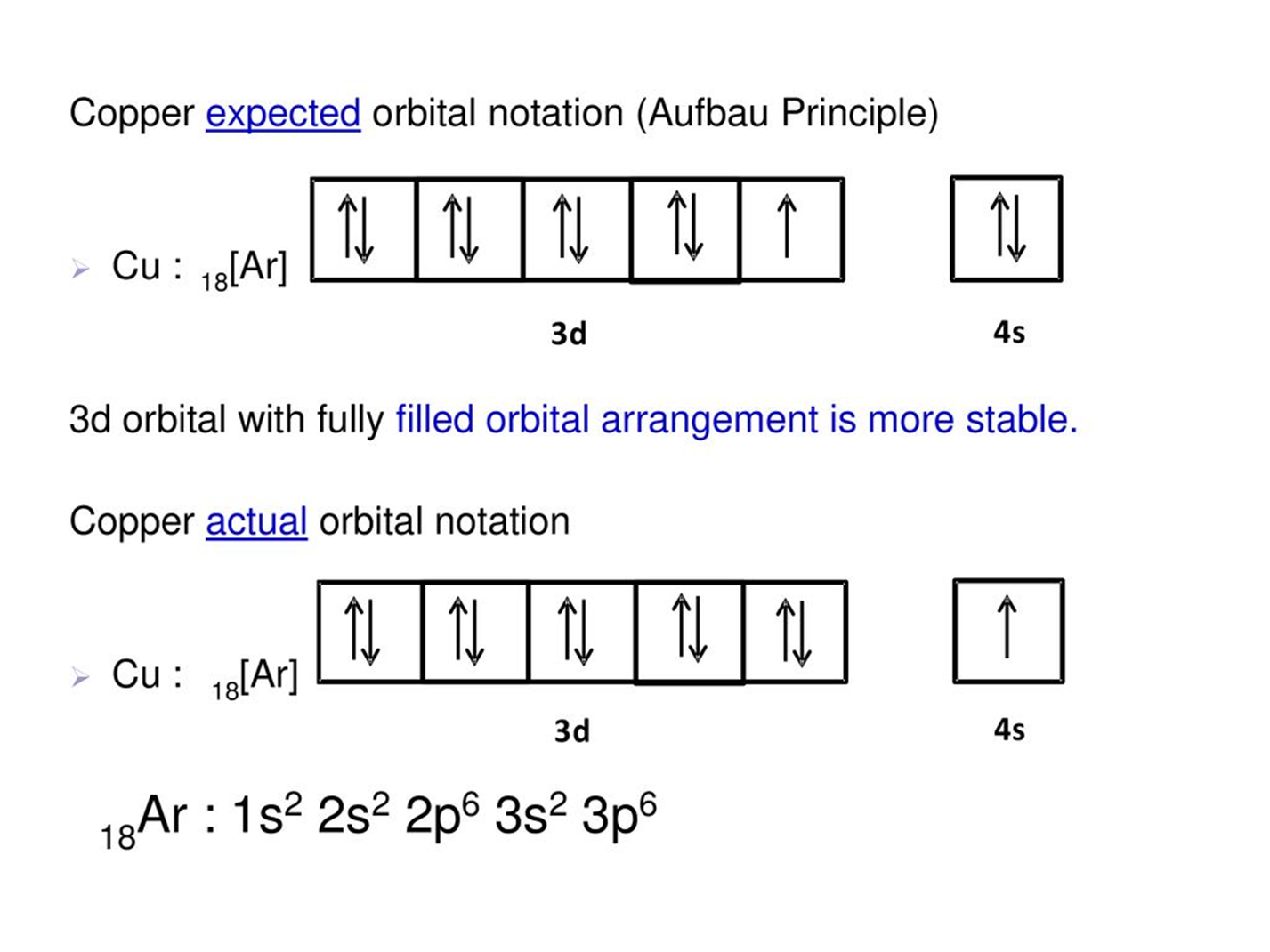 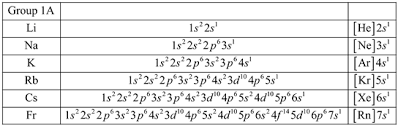